⌛ 15 min
ASSIGNMENT
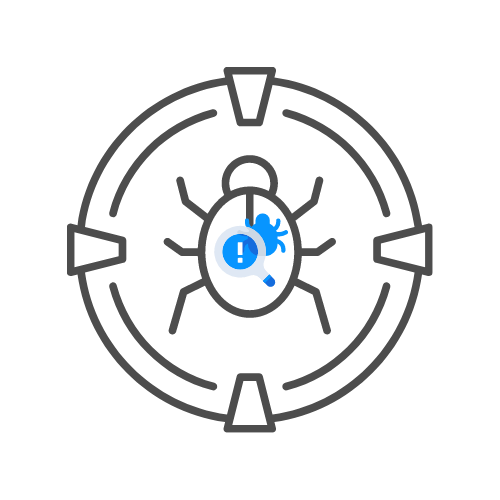 FTP
DAY  03
ASSIGNMENT: 15 MIN
INDIVIDUAL
🧊DO A PORT SCAN OF HACKXPERT.COM
🧊DID YOU SEE AN FTP PORT OPEN?
🧊TRY TO ATTACK IT, NOTE DOWN WHAT YOU TRIED!
‹#›